Perturbative QCD Analysis in a Fixed-W2 Framework
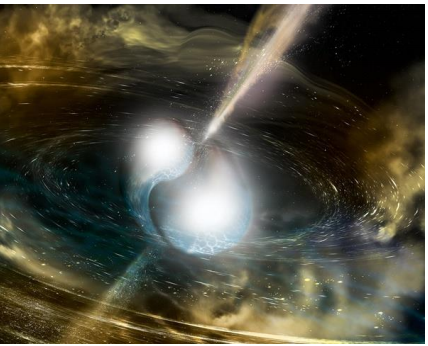 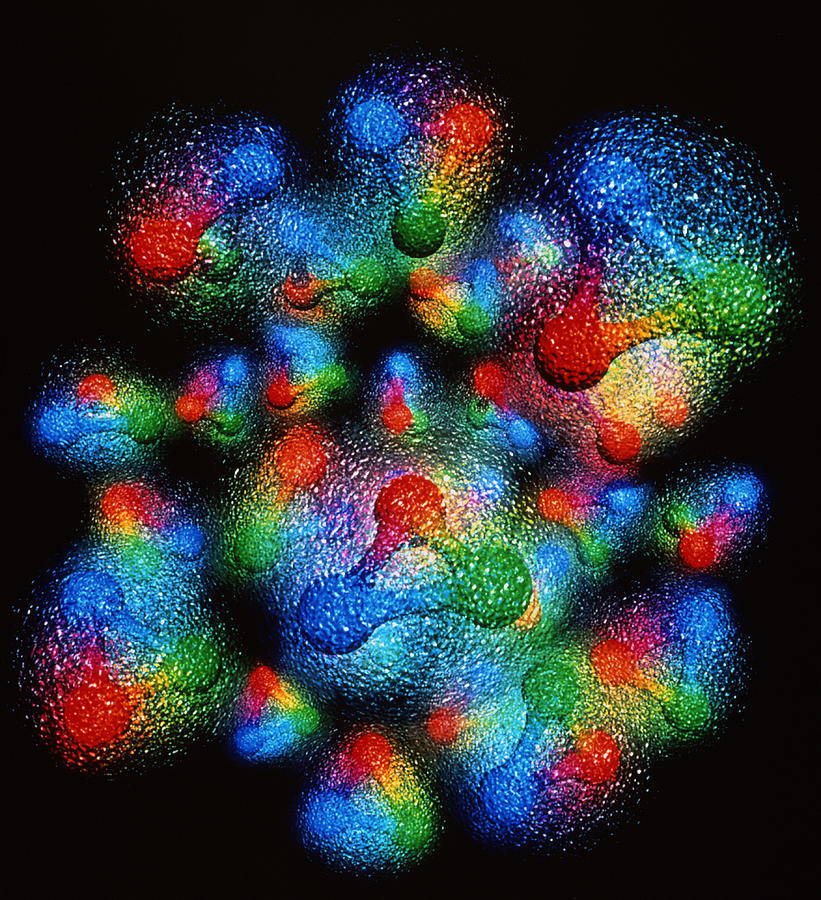 Simonetta Liuti
University of Virginia
Pion and Kaon at the EIC 
online workshop 
June 3 2020
Scales in Deep Inelastic Scattering
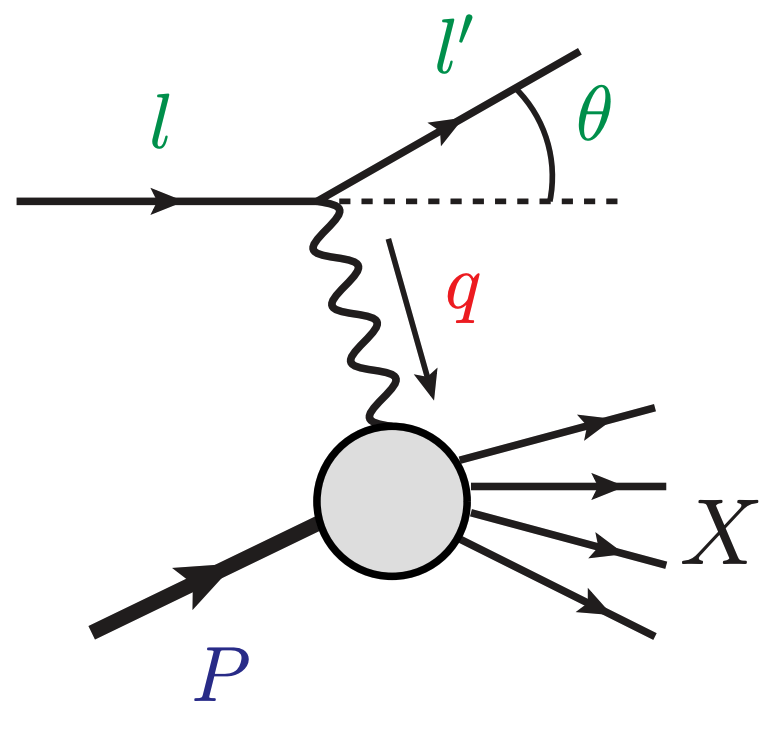 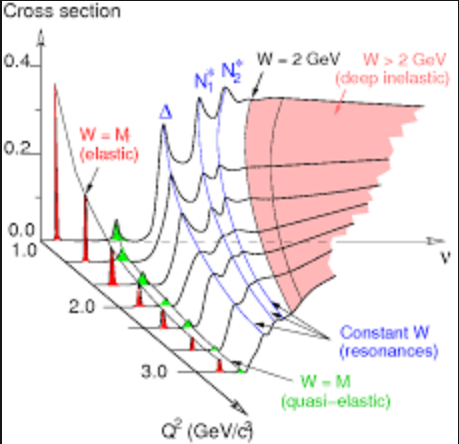 Q2 = -(k – k’)2

n =  (Pq)/M 

x = Q2 /(2M n)

W2 = MX2 = M2 + Q2 (1/x-1)
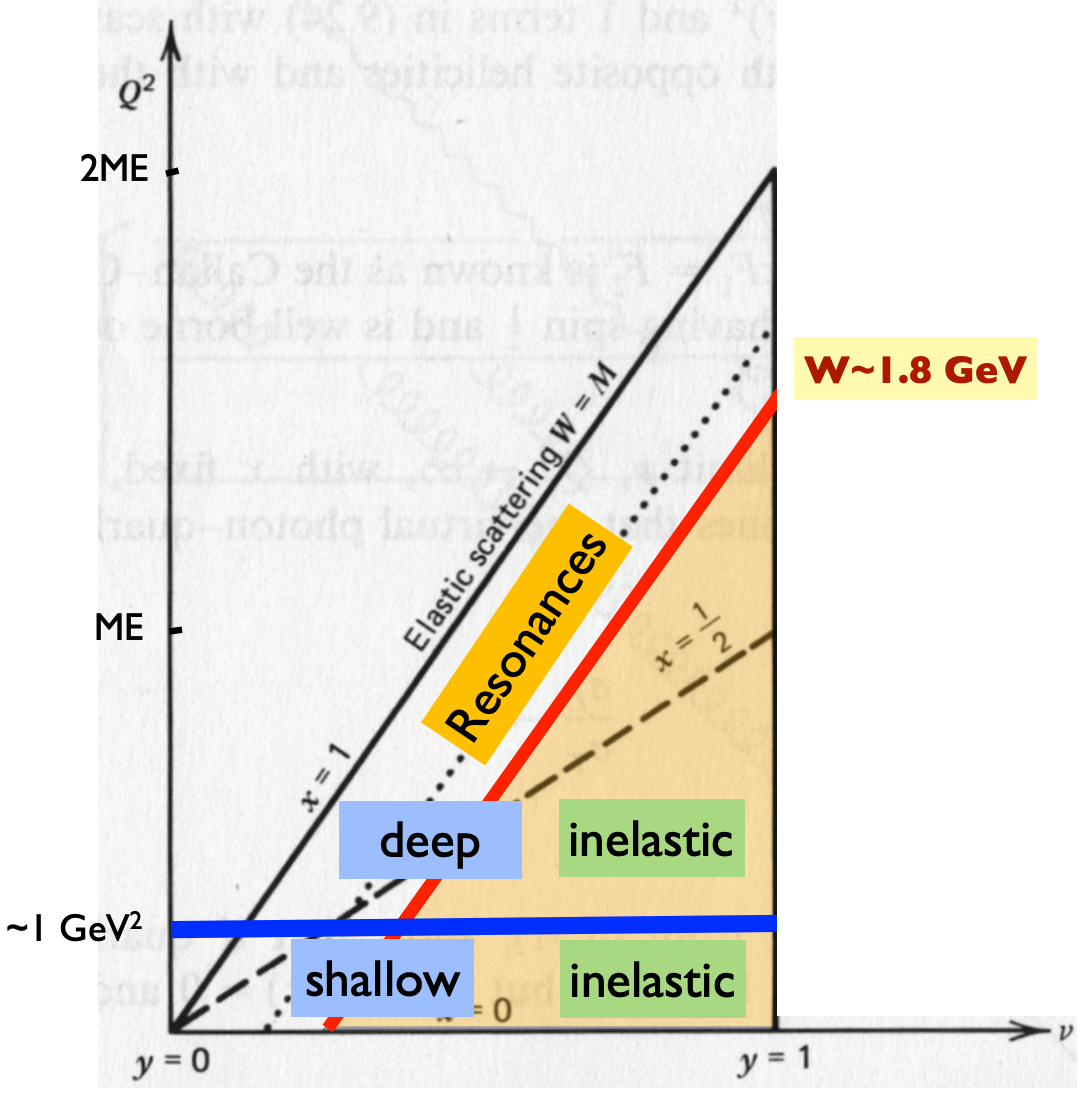 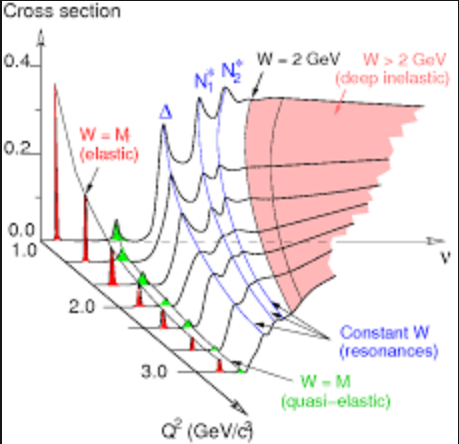 n = 0.53 GeV2
x=1
I. Schienbein
A longstanding problem
The problem of Final State Interactions/
Higher Twists is present from the inception
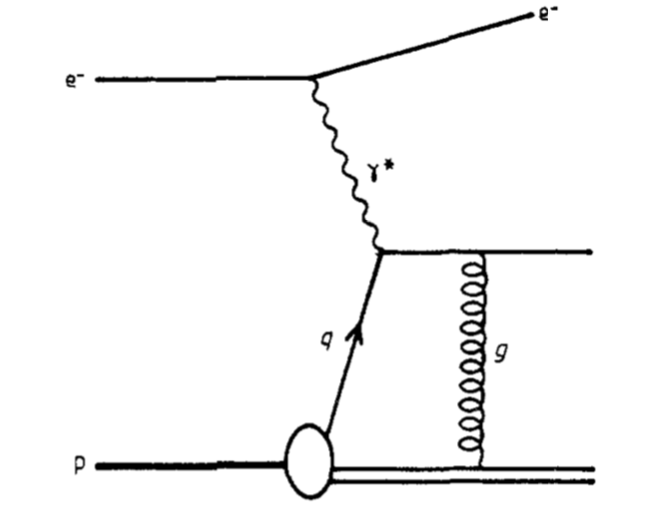 1980’s with repeated experimental confirmations of asymptotic freedom, QCD becomes the established theory of the strong interactions
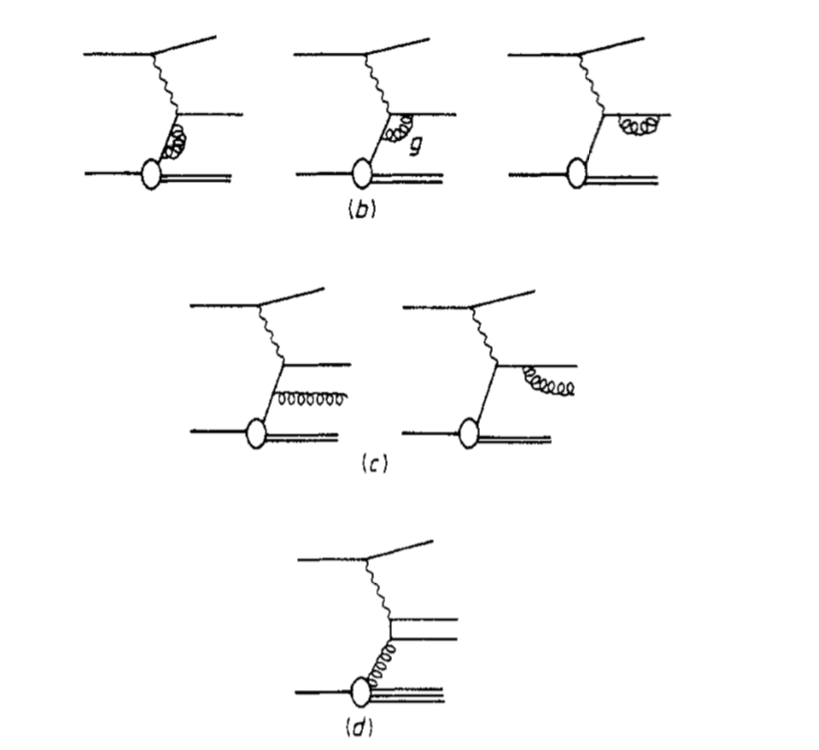 Factorization at NLO
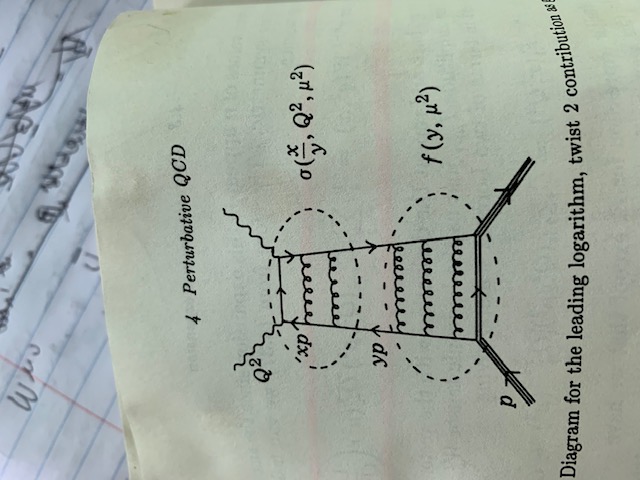 Mellin Moments
OPE/Twist Expansion
Example: Calculate coefficient Cn in pQCD at LO
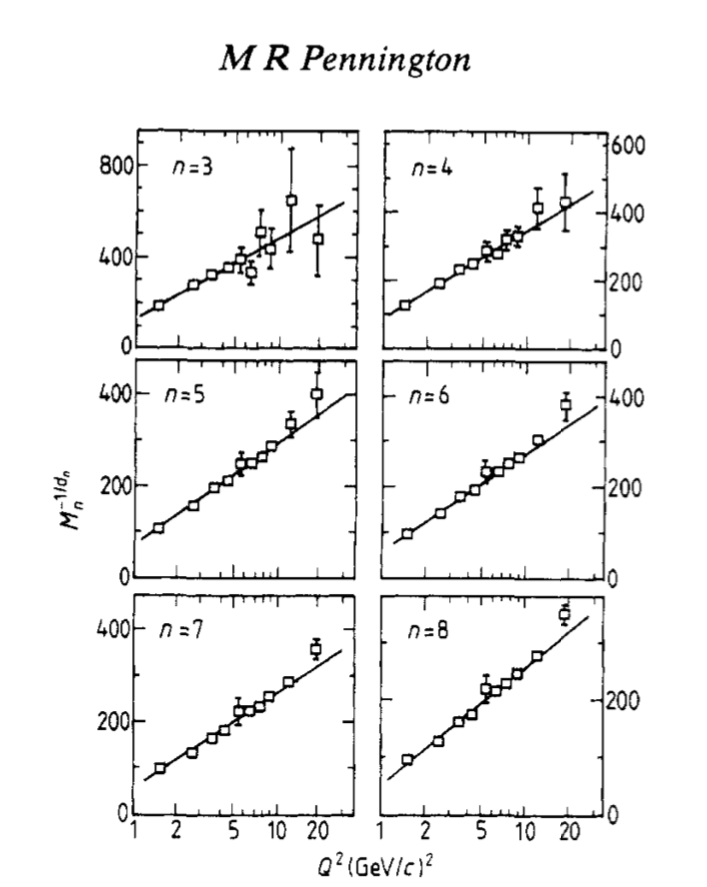 (1983)
1999-2001: Re-analysis of world data including large xBJ
I.Niculescu, C.Keppel, S.Liuti and G.Niculescu, 
Phys. Rev. D60, 094001 (1999)
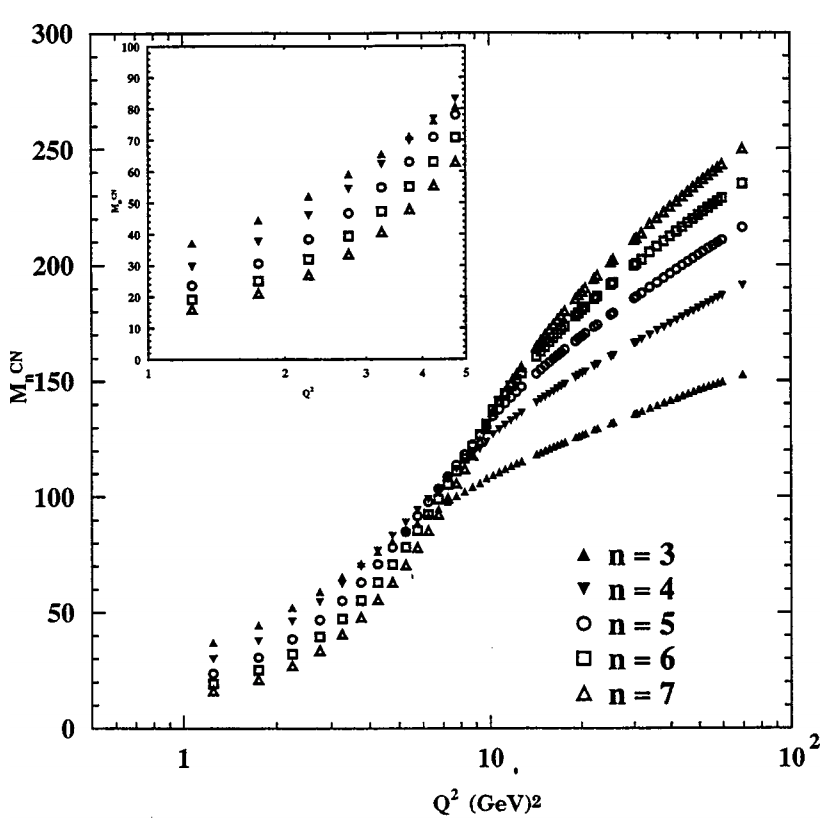 Deviations from linearity at Q2  < 10 GeV2
C.Armstrong, R. Ent, C. Keppel, S. Liuti, G. Niculescu and I. Niculescu, Phys.Rev. D63, 094008 (2001)
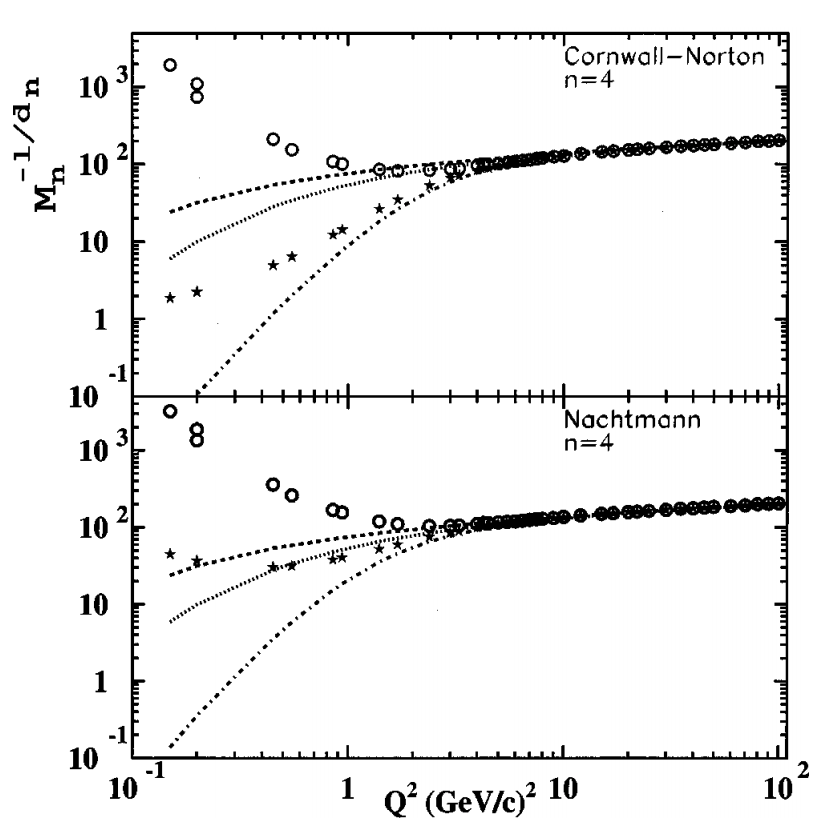 Normalized Cornwall Norton moments
Large xBj at fixed Q2 and the continuation of the pQCD curve into the resonance region
Target Mass Corrections
Large x/Large n  structure of
PQCD evolution equations beyond LO
Main question: how to continue pQCD curve? What defines the pQCD curve?
Higher Twists
Nuclear corrections
(for neutron)
Effects of threshold resummation
W. Vogelsang, G. Sterman, F. Ringer, D. Anderle, A. Accardi….

Impact on global fits (talks by F.Olness and )
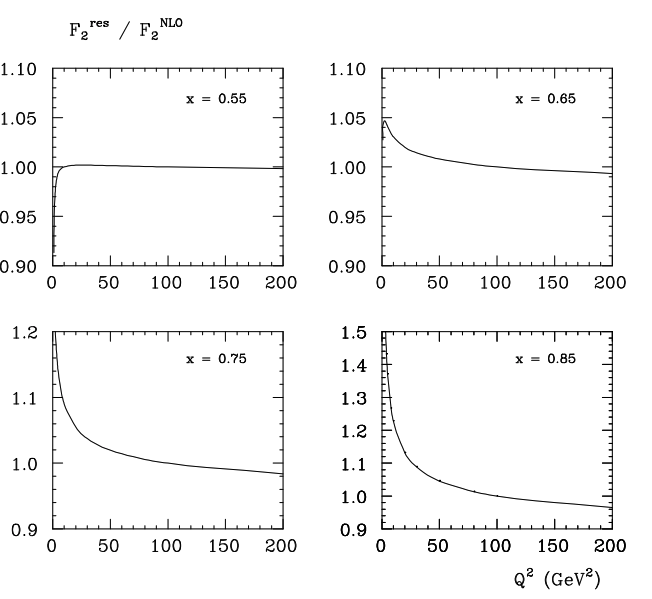 W. Vogelsang and G. Sterman, 1999
First hint of W2 dependent effects
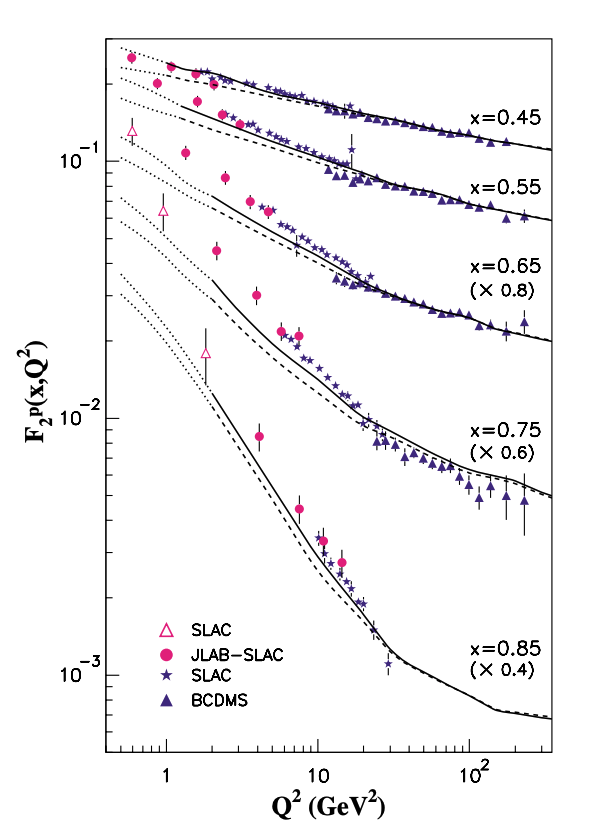 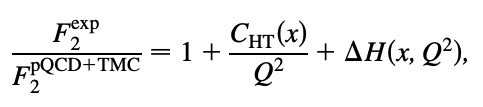 DH
CHT
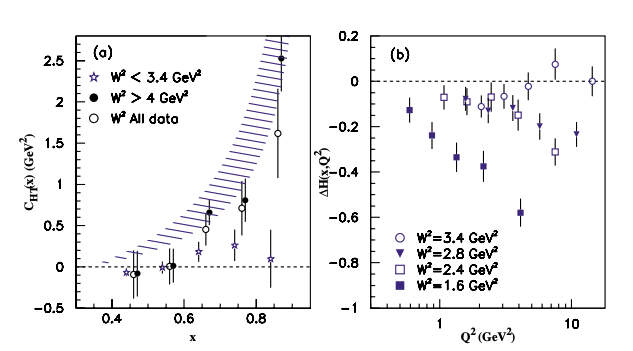 NLO+TMC
S. Liuti, R. Ent, C.E. Keppel, and I. Niculescu, 
Phys. Rev. Lett. 89, 162001 (2002)
Unpolarized Jlab+SLAC data
Polarized HERMES+Jlab+SLAC data
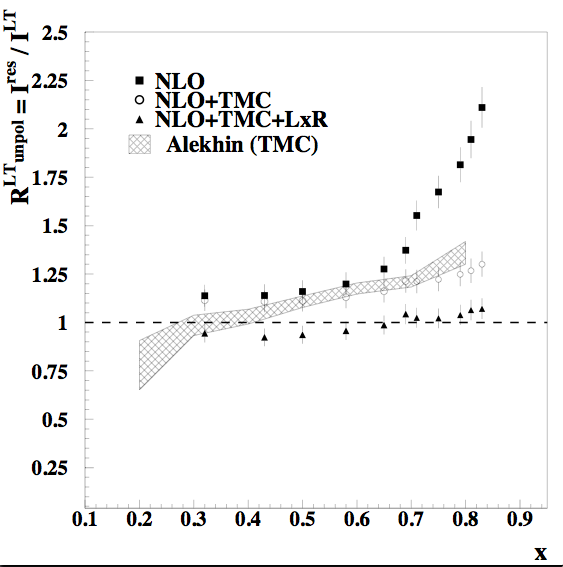 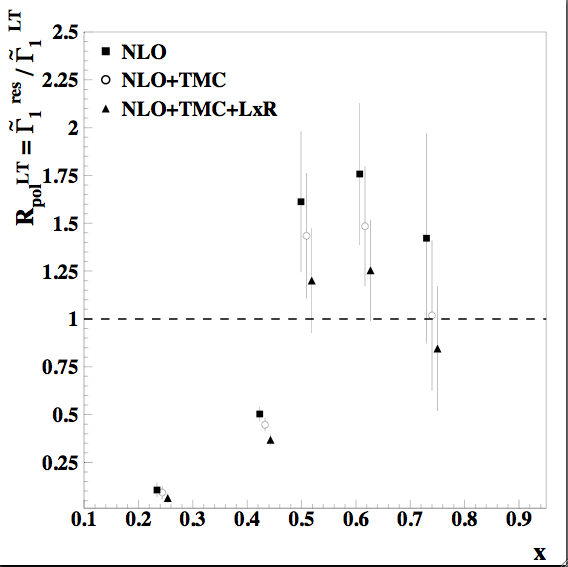 TMC
Large x Res.
N. Bianchi, A. Fantoni, and S. Liuti
Phys. Rev. D 69, 014505 (2004)
Comparison with previous analysis
PDF Parametrization uncertainty
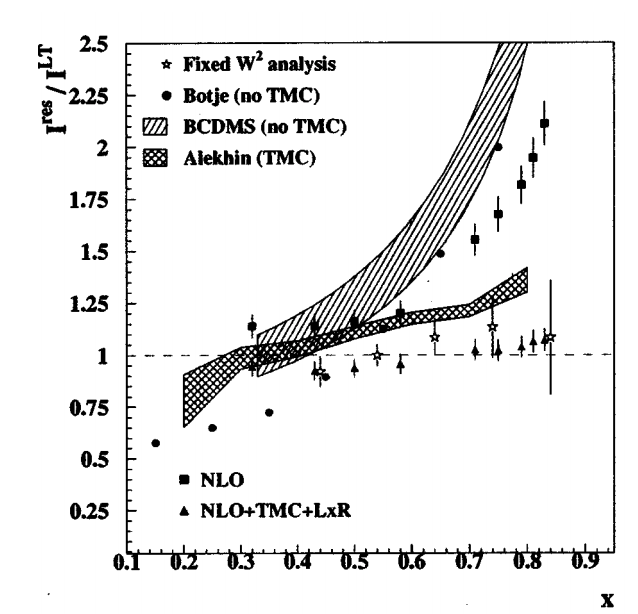 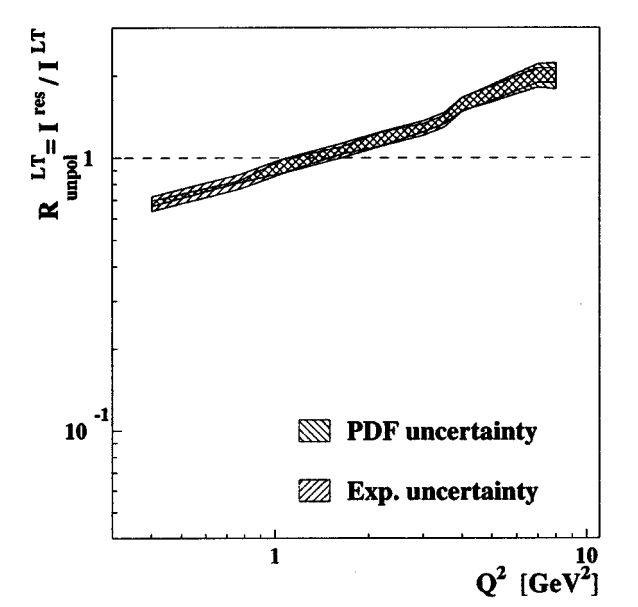 N. Bianchi, A. Fantoni, and S. Liuti
Phys. Rev. D 69, 014505
Fast forward……
Tension between PDF, LQCD and experiment
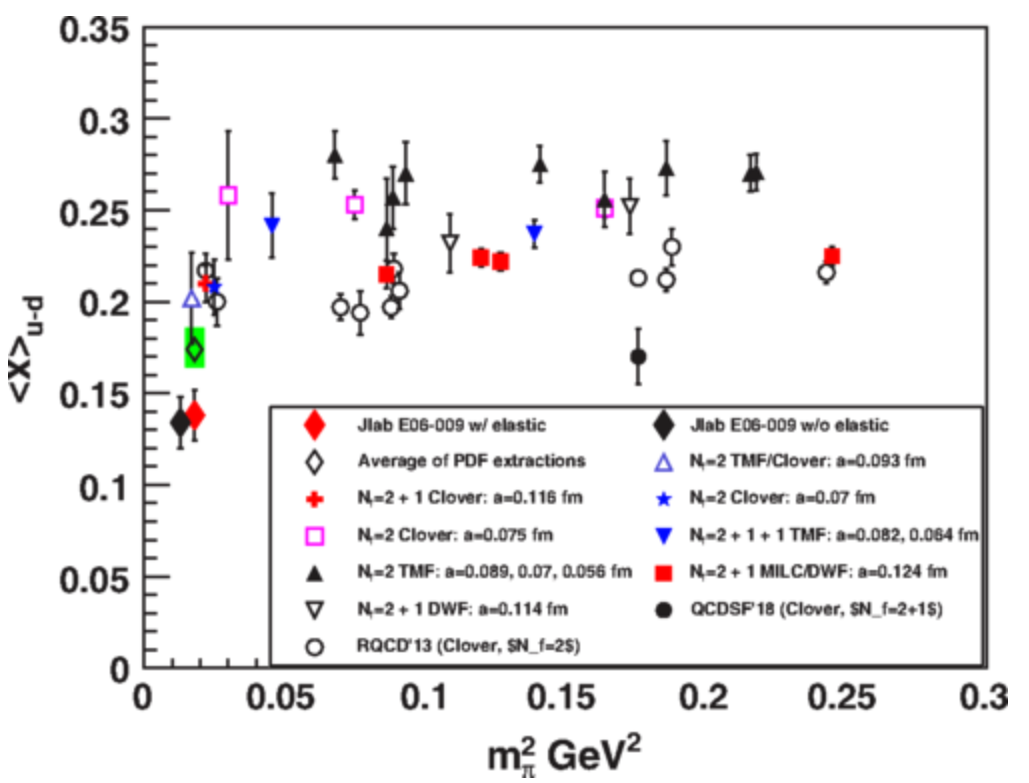 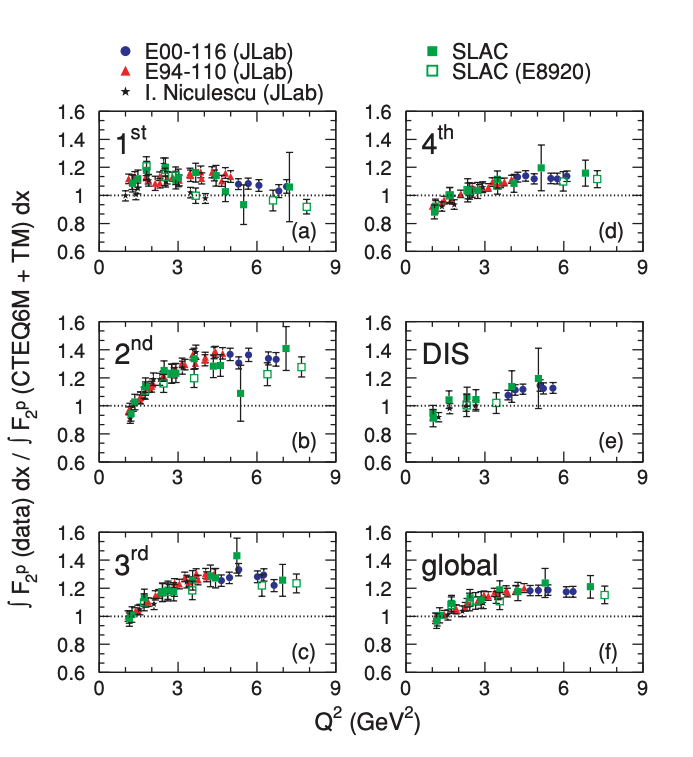 I.Albayrak et al. [E06-009], 
Phys. Rev. Lett. 23, no.2, 022501 (2019)
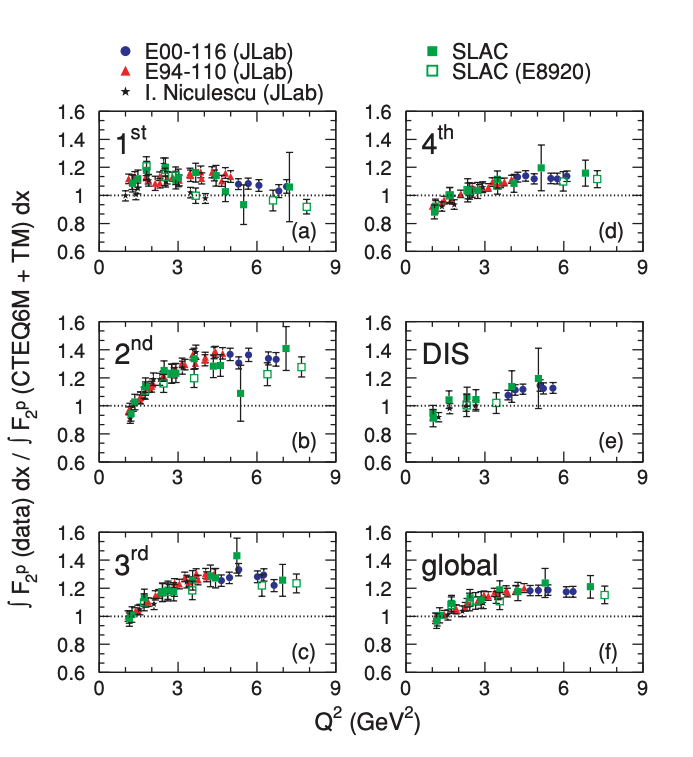 Understanding the dynamical origin of this behavior remains one of the unsolved questions in QCD
6/3/20
14
monitoring the transition from its perturbative to 
non-perturbative regimes (including the behavior of aS in the non-perturbative limit)
Large xBj evolution 
(S. Brodsky, P. Lepage McKenzie)
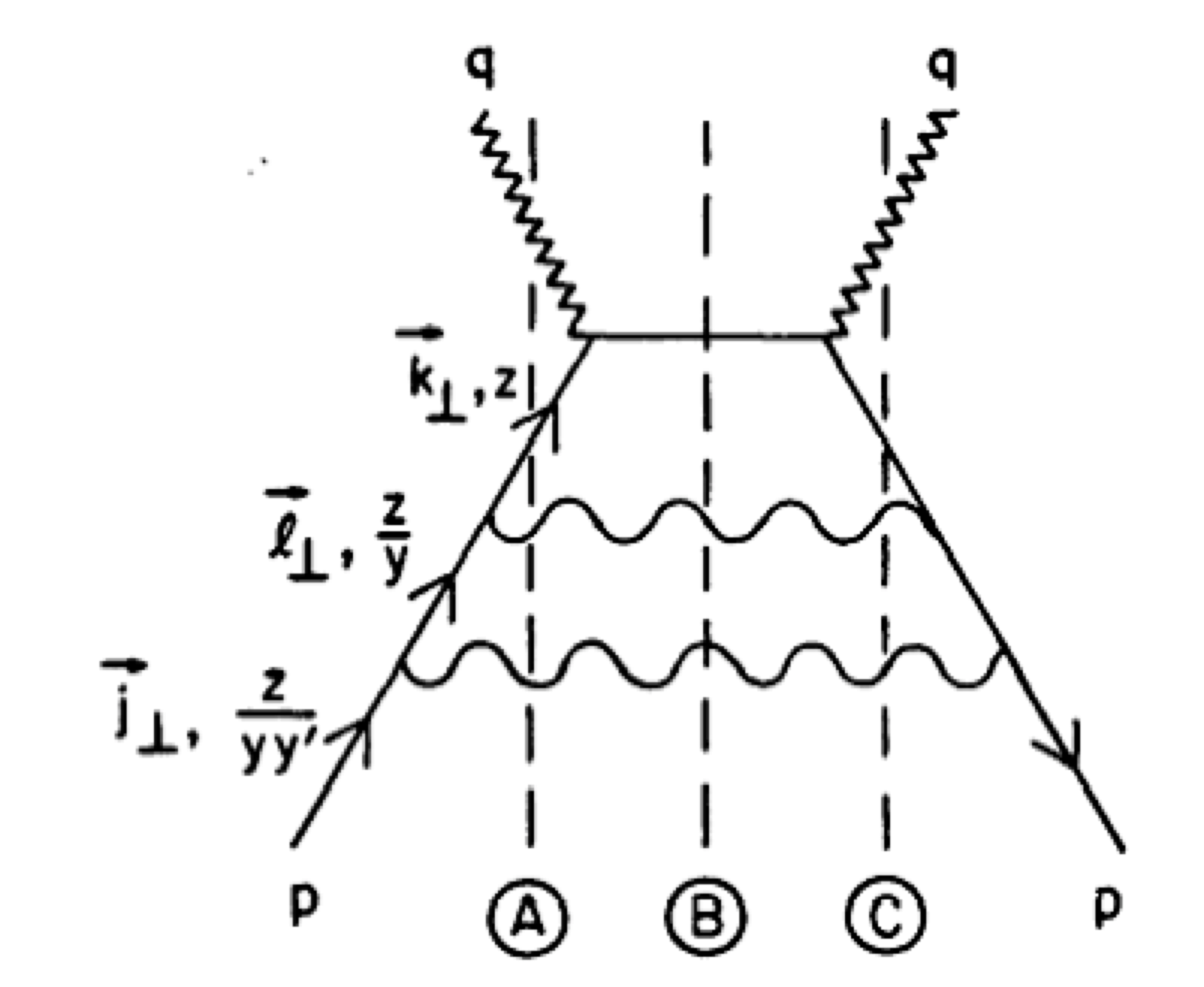 *q  q’ g
k’
q
k
q
*
l
g
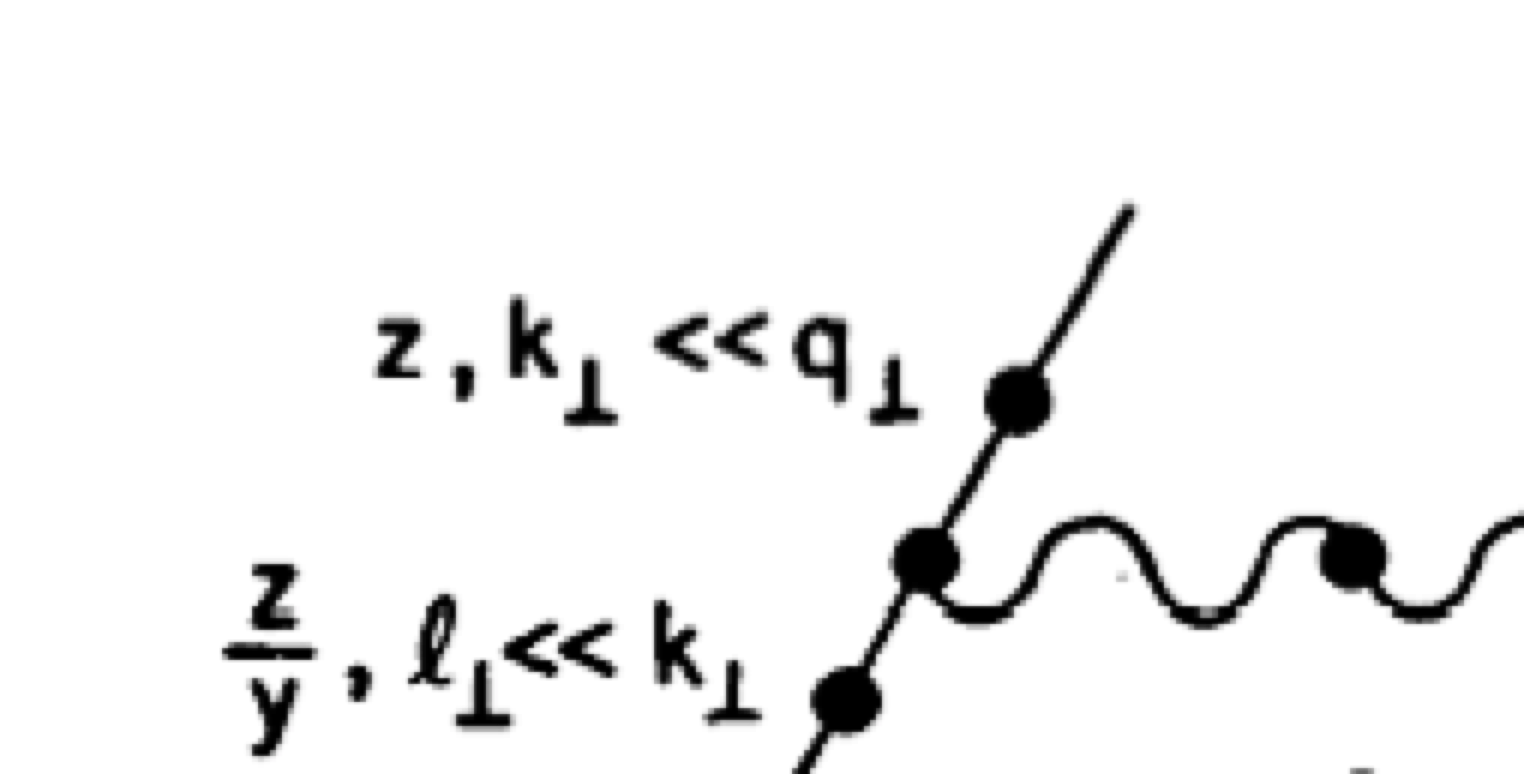 
Invariant mass!
It matters at large x!
z-dependent upper limit in pQCD evolution equations
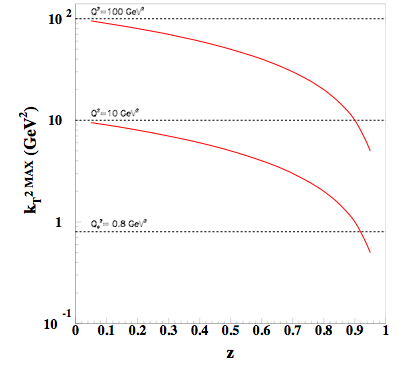 kT2=Q2=10 GeV2
initial scale
Resummation to NLO
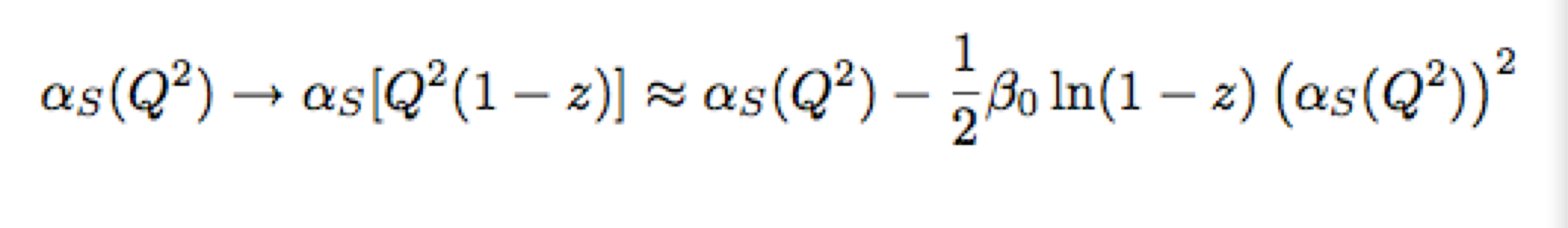 This takes care of the large log term in the Wilson coefficient f. (NLO, MS-bar)
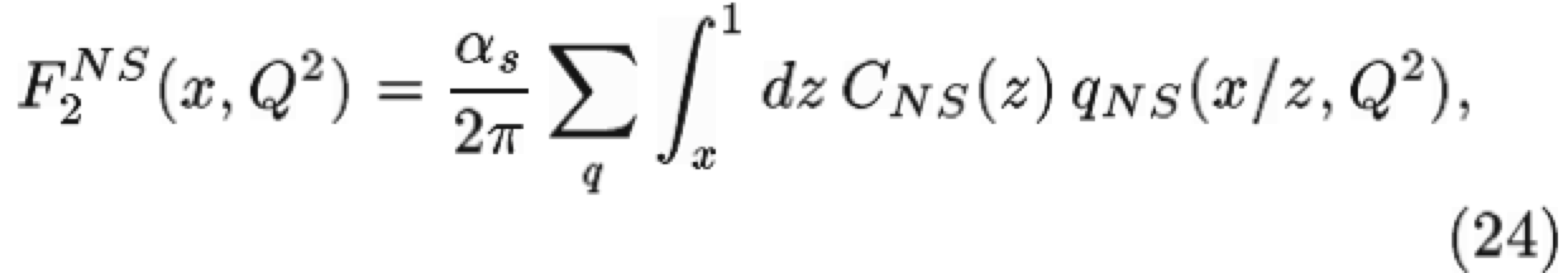 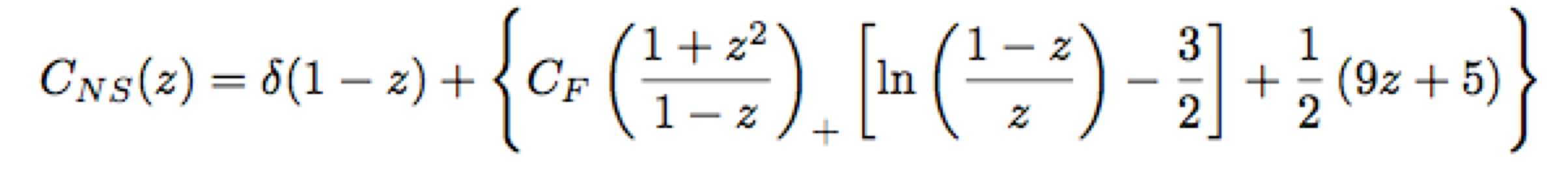 The scale that allows one to annihilate the effect of the large ln(1-z) terms at large x at NLO is the invariant mass, W2
Analysis of aS  in fixed W2 framework 
A. Courtoy and S.Liuti, PLB 276 (2013)
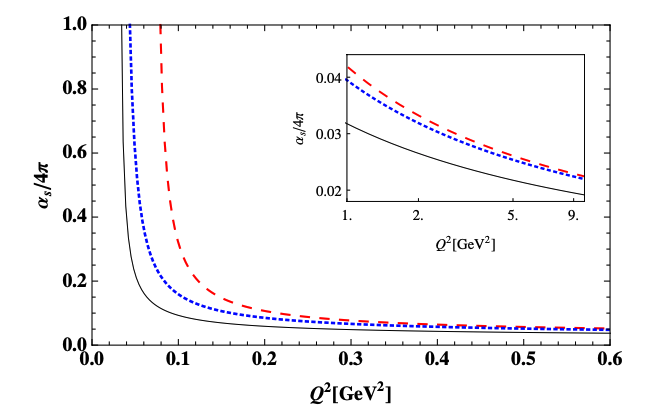 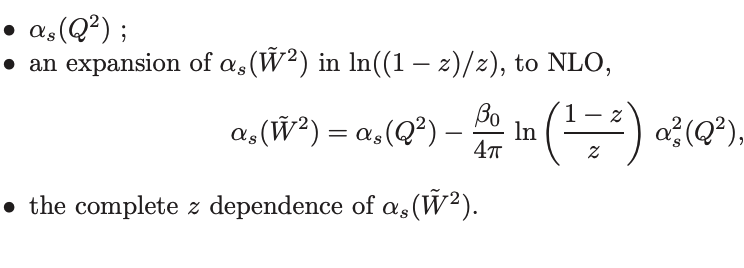 z=0.7
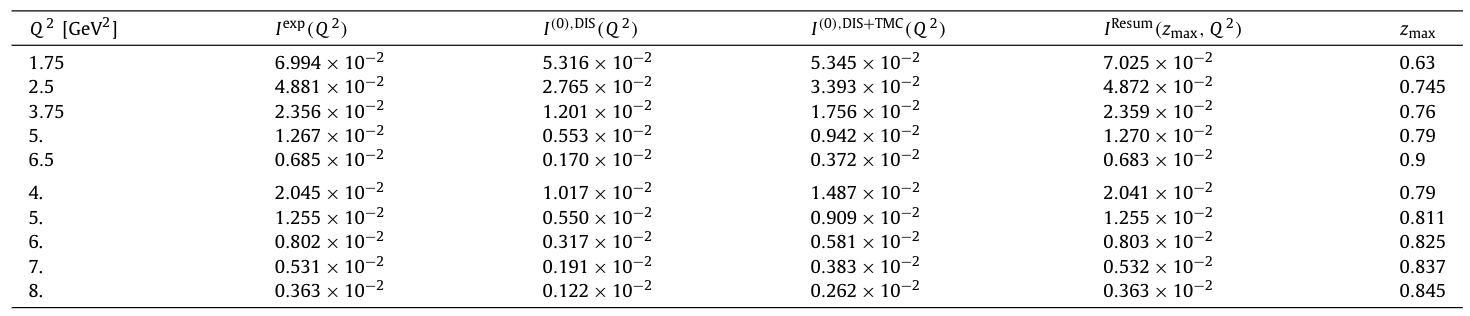 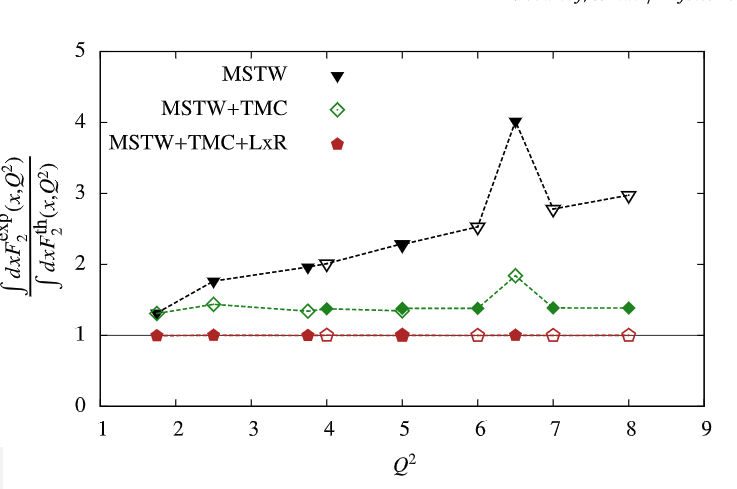 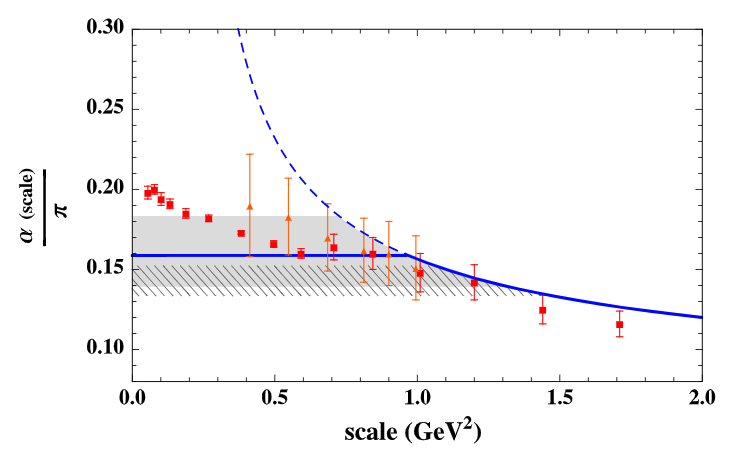 From large x resummation
From GDH sum rule (Brodsky, Deur et al.)
``By tuning the scaling structure functions to the averaged data in the resonance region, we parametrize the realization of duality through an infrared fixed-point below which the strong coupling constant stops running. The value we have found for the transition scale is situated around 1 GeV2. The uncertainties on that value are, however, still important”
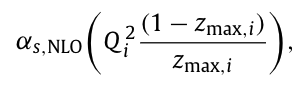 Conclusions
Perhaps the most interesting aspect of the “fixed W2 " analysis that we propose is that the values of the strong  coupling from different measurements/observables namely the GDH sum rule, and the  large-x-DIS/resonance region are in very good agreement with the values obtained from the extension of the commensurate scale relations (see Brodsky and Deur; Grunberg) to the IR region suggested in Ref.[46,48]. 

The issue of the extension of the scheme/observable dependence to low values of the scale is what makes our new extraction interesting and open to further studies.

While our conclusion ensues from a perturbative analysis, it would be interesting to compare with non-perturbative effective couplings (see work by C. Roberts and collaborators).